Художественно – эстетическое развитие (аппликация)
«Военная техника»
Дать детям представление о празднике
Рассмотрите образец, рассказать детям из каких частей состоит танк?
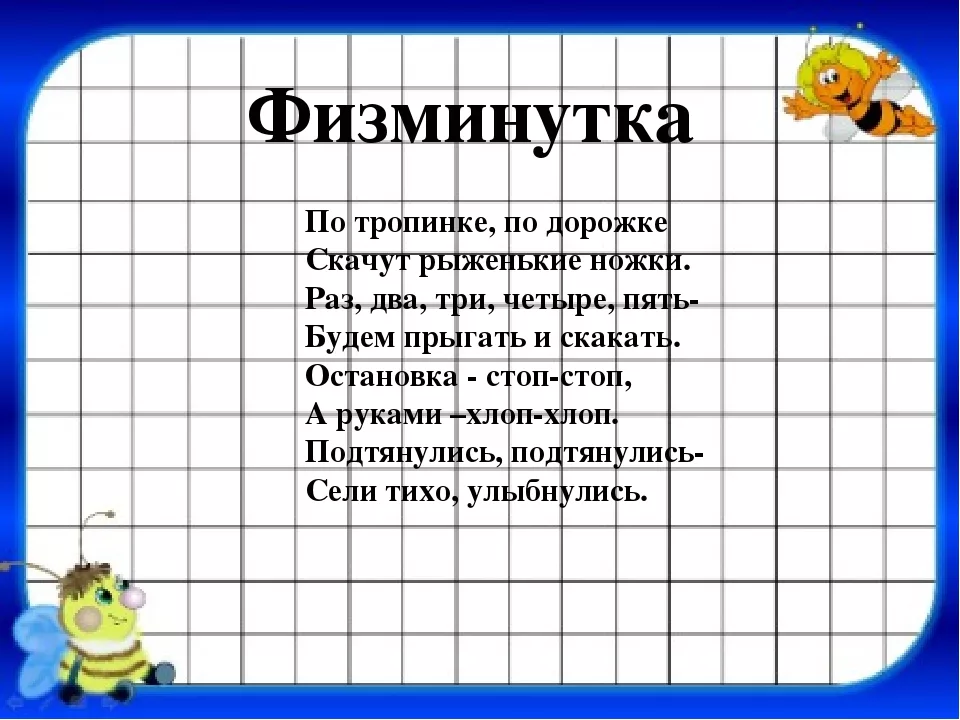 Приготовьте готовые шаблоны для ребенка, предложить самостоятельно собрать детали по контуру и затем приступить к аппликации.
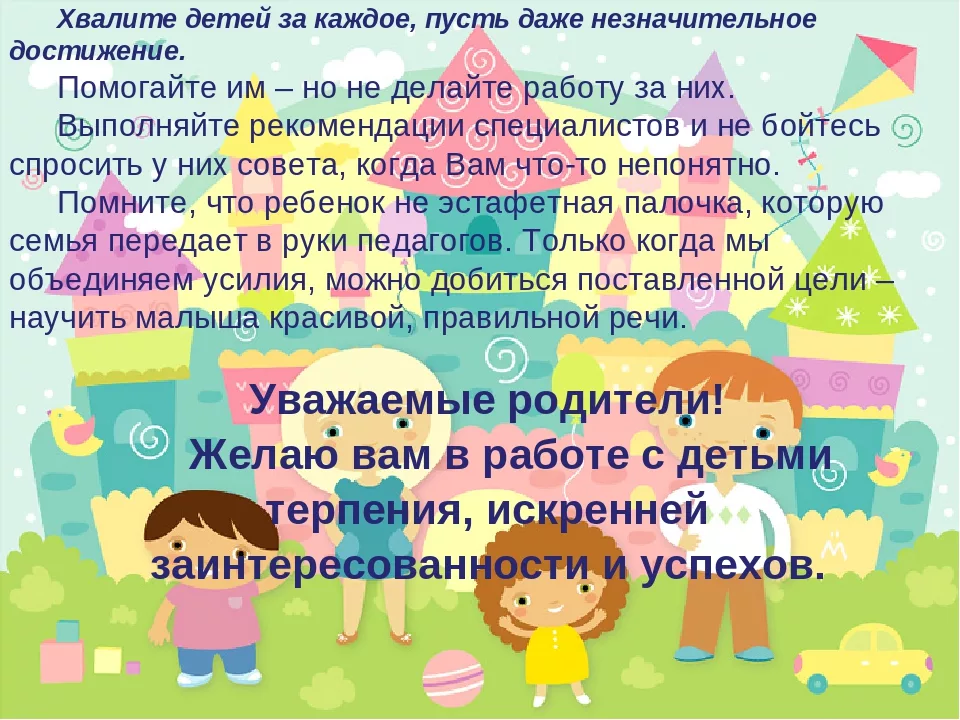